Hosentaschen-/Hosensack-Kommunikationshilfe
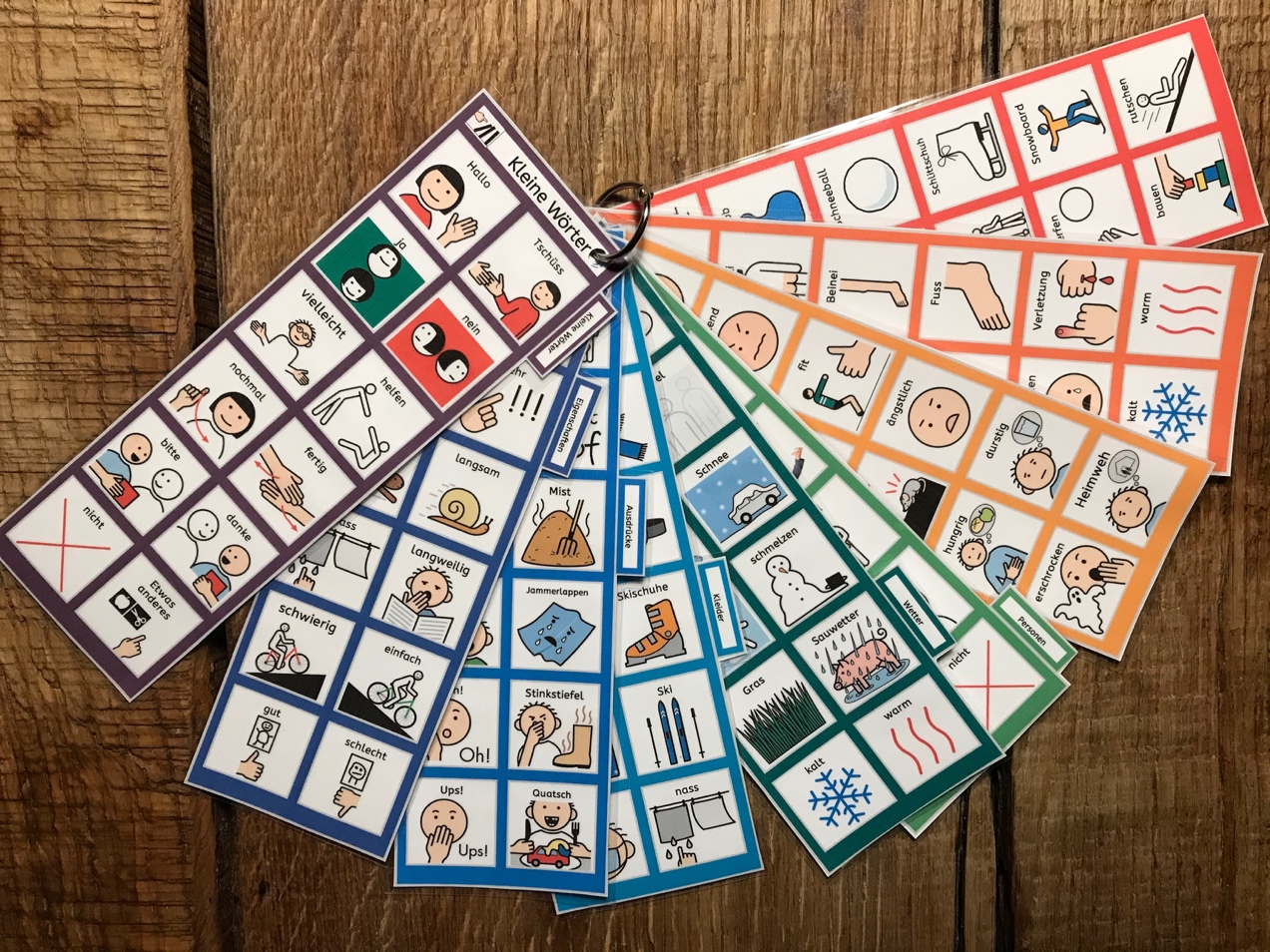 Anleitung:
Gewünschte METACOM Symbole aus MetaSearch in die Felder ziehen – die Bildgrösse passt sich automatisch an. Verwendet wurde die kostenlose Schrift ABeeZee.
Layoutvorlage: Simone Russi; METACOM Symbole: Annette Kitzinger; Schrift ABeeZee: bBox Type GmbH